Выражение намерений через украшение
Урок ИЗО
2 класс
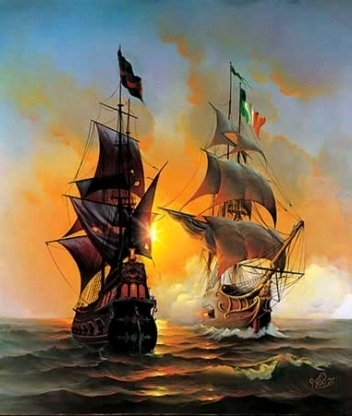 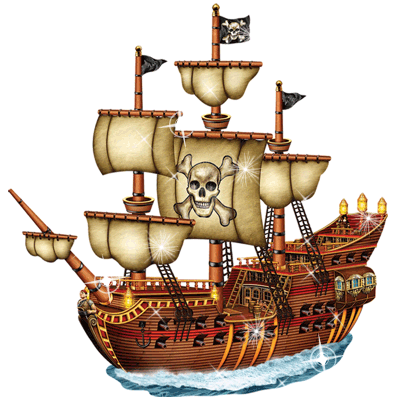 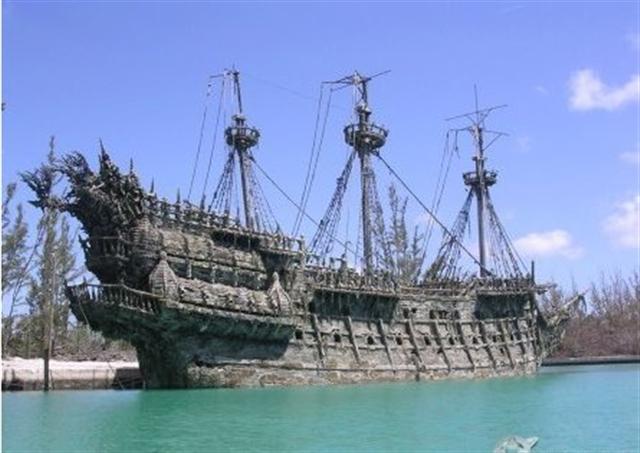 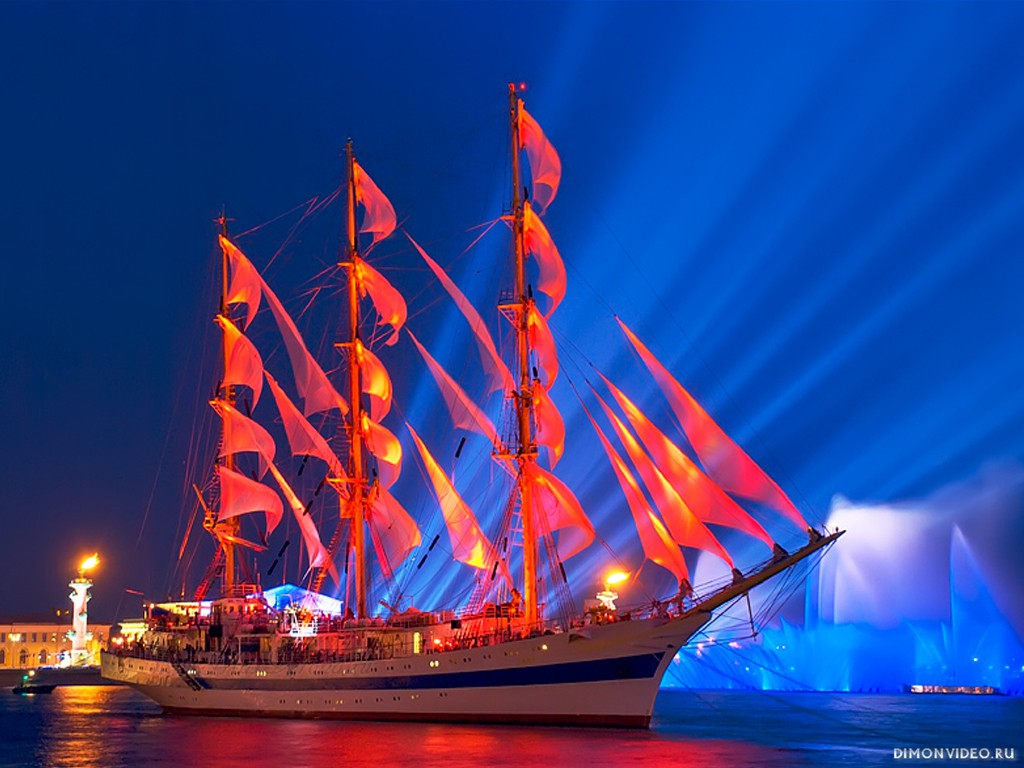 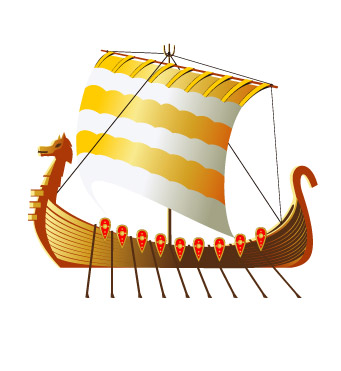 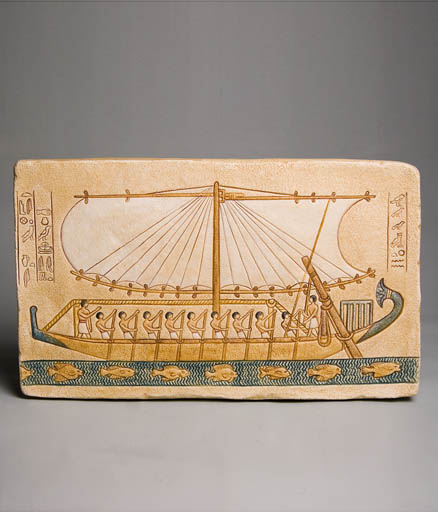 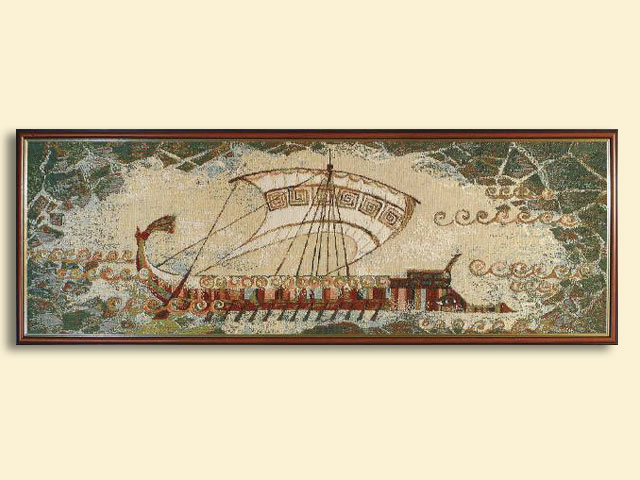 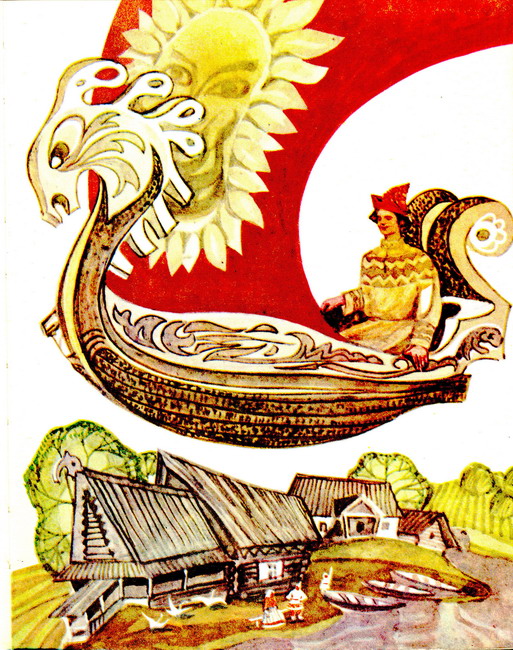 Задание
ФЛОТ ПИРАТОВ
 ФЛОТ ЦАРЯ САЛТАНА
С. 114-117
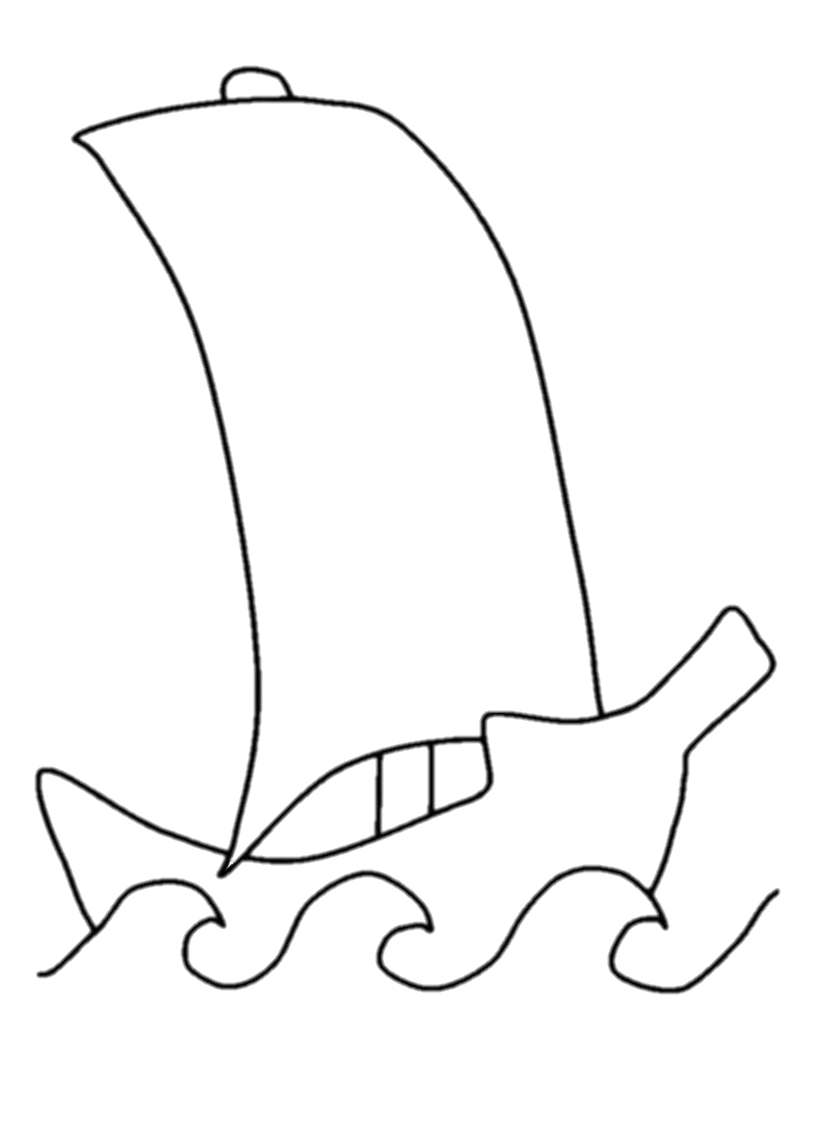 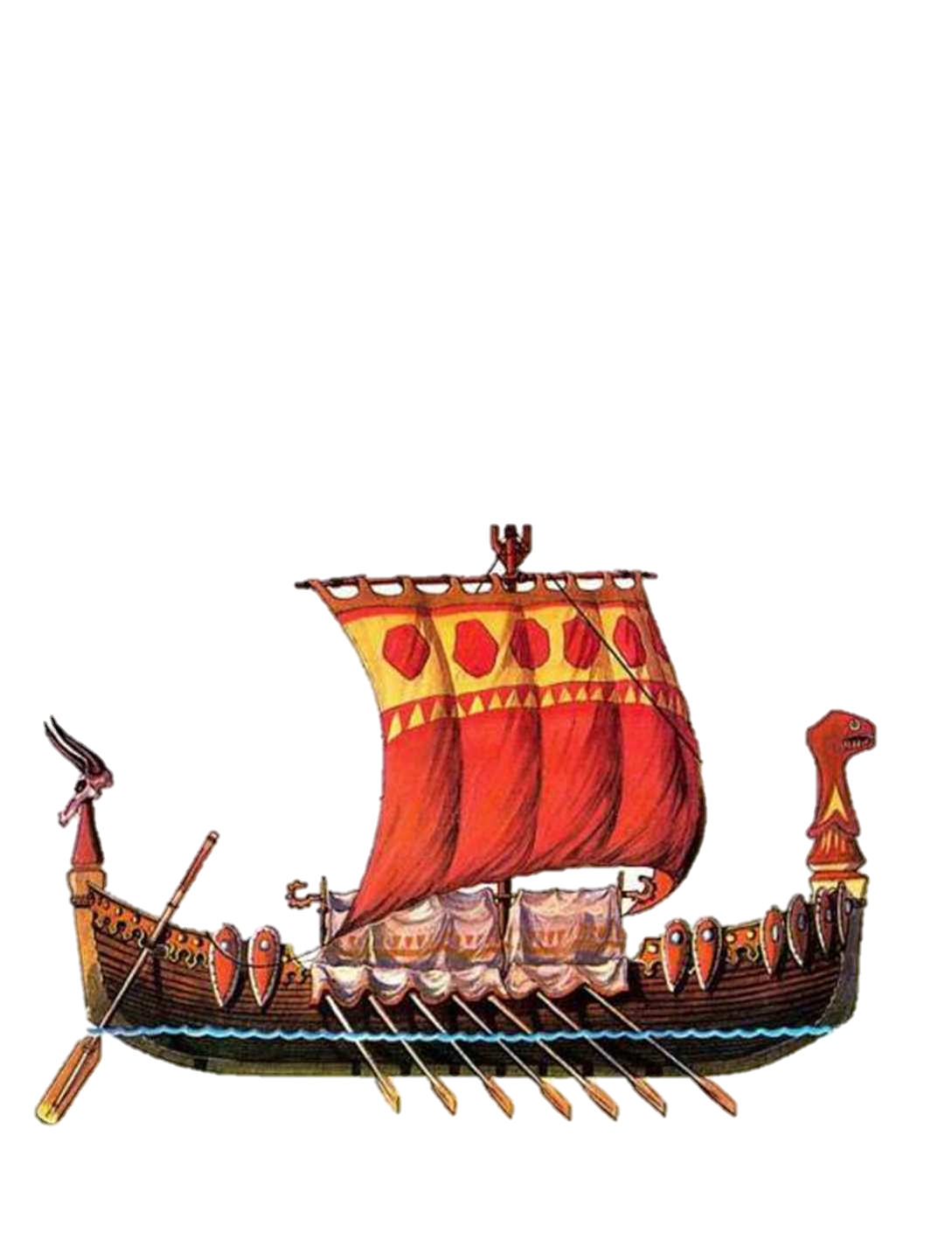 Где вода столбом стоит?
загадка
Домашнее животное, на "т" начинается
Загадка с подвохом ;)
Домашнее животное, на "д" начинается
Еще одна